সবাইকে শুভেচ্ছা
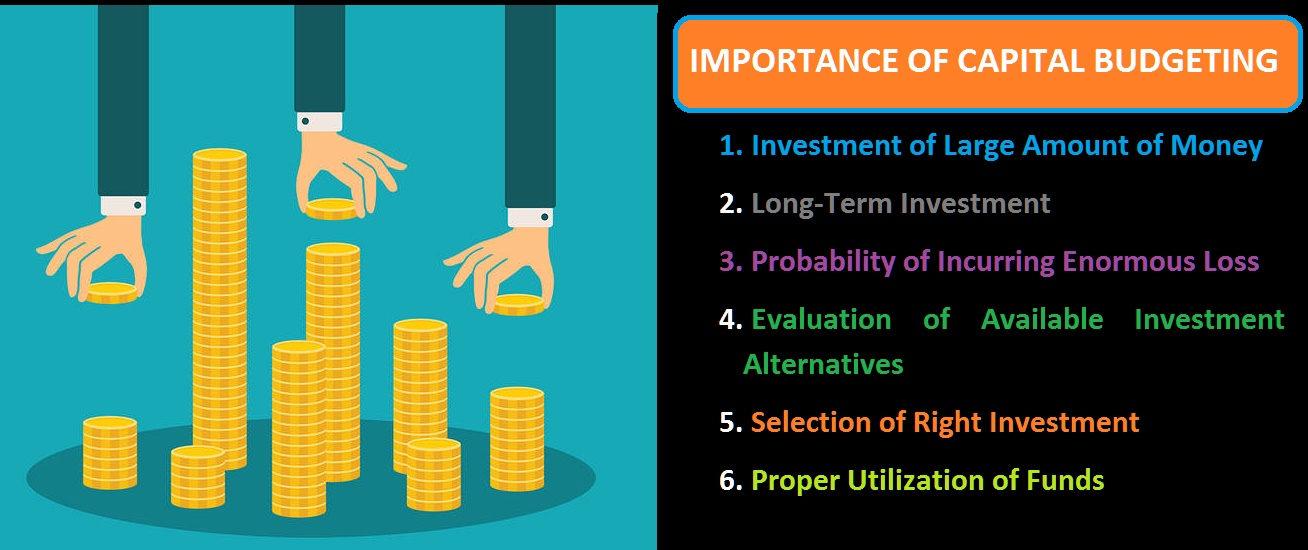 পরিচিতি
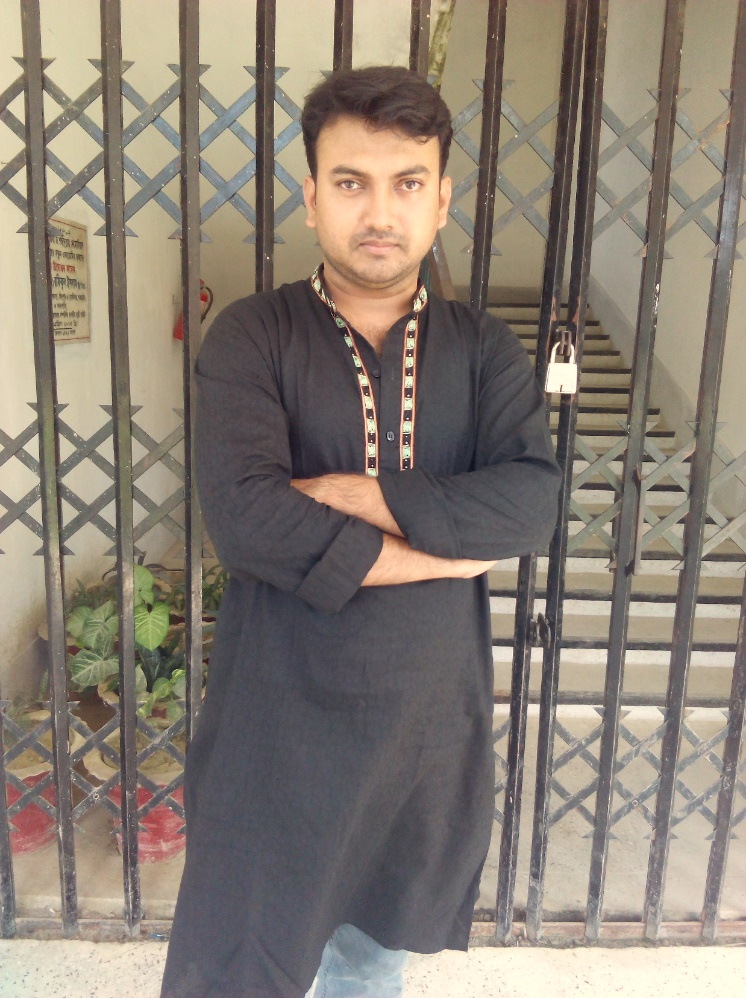 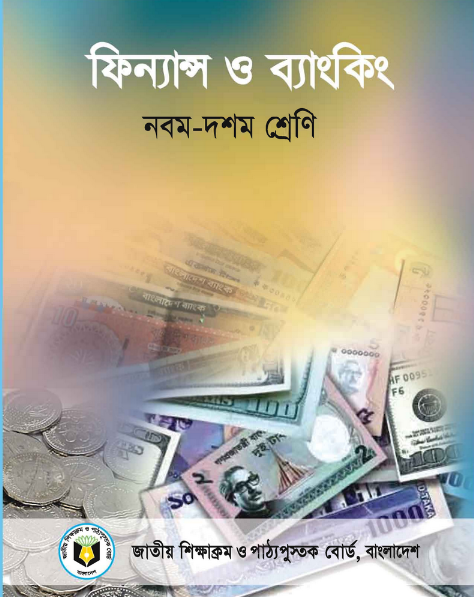 মোঃ মামুনুর রশীদ
সহকারী শিক্ষক
দেবকরা মারগুবা ডঃ শহীদুল্লাহ মেমোরিয়াল উচ্চ বিদ্যালয়
শাহরাস্তি, চাঁদপুর।
মোবাইল: 01726 126141
E-mail: mamundmdsmhs@gmail.com
ফিন্যান্স ও ব্যাংকিং
নবম-দশম শ্রেণি
পঞ্চম অধ্যায়
 সময়: ৫০ মিনিট
তারিখ: 07/১1/২০২০
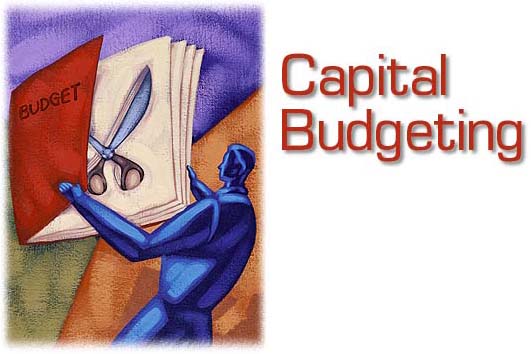 মূলধন বাজেটিং-এর প্রয়োগ
স্থায়ী সম্পদ ক্রয়, ব্যবসার আধুনিকায়ন ইত্যাদি
প্রকল্প মূল্যায়ন করা
মূলধন বাজেটিং এর কাজ কী?
কোন কোন ক্ষেত্রে মূলধন বাজেটিং প্রয়োগ করা হয়?
দীর্ঘমেয়াদি বিনিয়োগের সব ক্ষেত্রেই মূলধন বাজেটিং-এর কী রয়েছে?
শিখনফল
এই পাঠ শেষে শিক্ষার্থীরা …
১। মূলধন বাজেটিং-এর প্রয়োগক্ষেত্রসমূহ চিহ্নিত করতে পারবে;
২। মূলধন বাজেটিং-এর প্রয়োগক্ষেত্রসমূহ বিশ্লেষণ করতে পারবে।
স্থায়ী সম্পদ ক্রয়
ব্যবসার সম্প্রসারণ
পণ্য বৈচিত্র্যায়ন
একক কাজ
সময়: ৫ মিনিট
পণ্য বৈচিত্র্যায়ণ কী? ব্যাখ্যা কর।
[Speaker Notes: ূষিত করে]
স্থায়ী সম্পত্তির প্রতিস্থাপন
ব্যবসার আধুনিকায়ন
জেড়ায় কাজ
সময়: ৫ মিনিট
দীর্ঘমেয়াদি বিনিয়োগ সিদ্ধান্তে মূলধন বাজেটিং প্রয়োগের সুবিধা চিহ্নিত কর।
[Speaker Notes: ূষিত করে]
মূল্যায়ন
কয়েকটি স্থায়ী সম্পত্তির নাম বলো।
রেস্টুরেন্ট মালিককে ব্যবসায় শুরু করার জন্য কোন কোন স্থায়ী সম্পত্তি ক্রয়ের সিদ্ধান্ত নিতে হয়?
পণ্য উৎপাদন ক্ষমতা বৃদ্ধিকল্পে কী পদক্ষেপ গ্রহণ করা হয়? 
পণ্য বৈচিত্র্যায়ণের একটি সুবিধা বলো। 
প্রতিস্থাপন কী? 
ব্যবসার আধুনিকায়নের একটি সুবিধা বলো।
বাড়ির কাজ
মূলধন বাজেটিং-এর প্রয়োগক্ষেত্রসমূহের একটি চার্ট তৈরি করো।
সবাইকে ধন্যবাদ
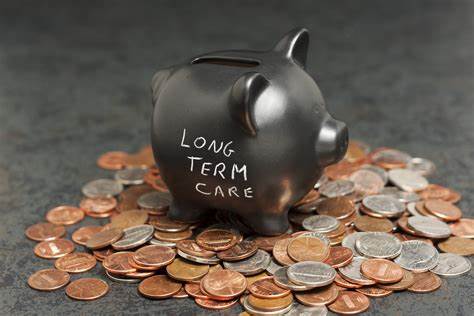